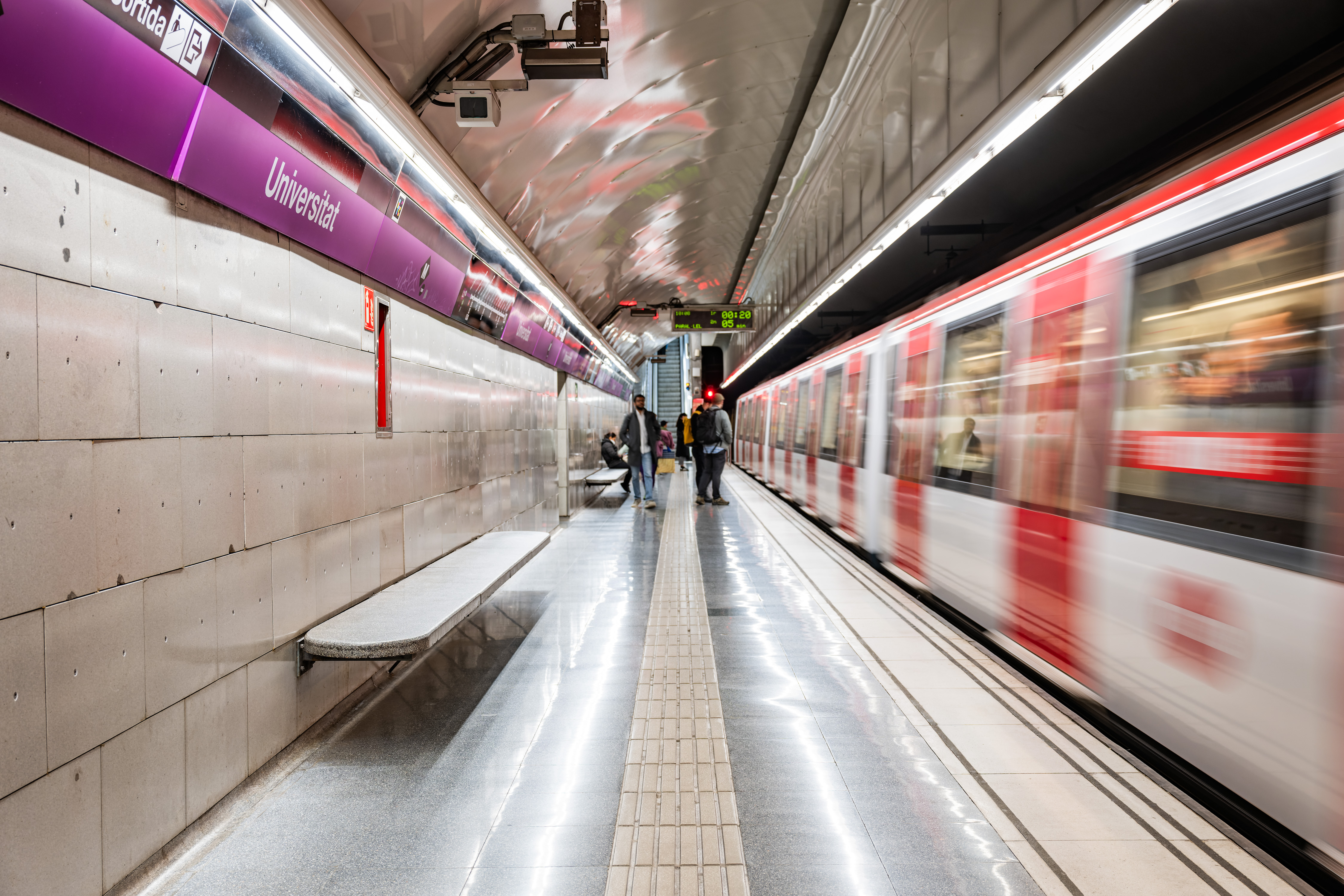 Nou disseny de vestuari de la plantilla de metro i bus
Maig 2025
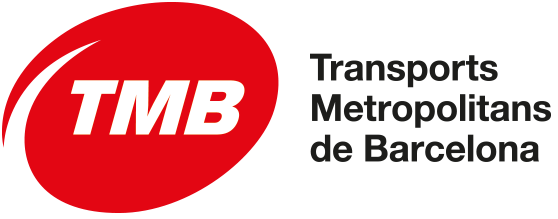 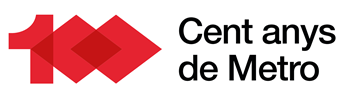 Nou disseny de vestuari de la plantilla de metro i bus
COL·LECTIU BASE
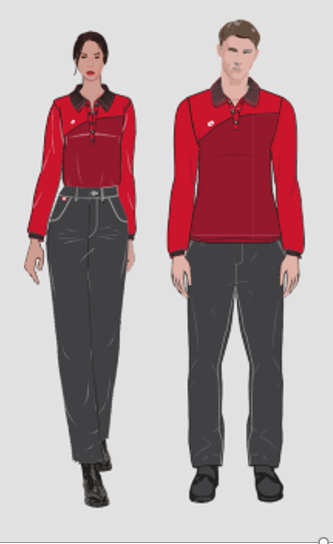 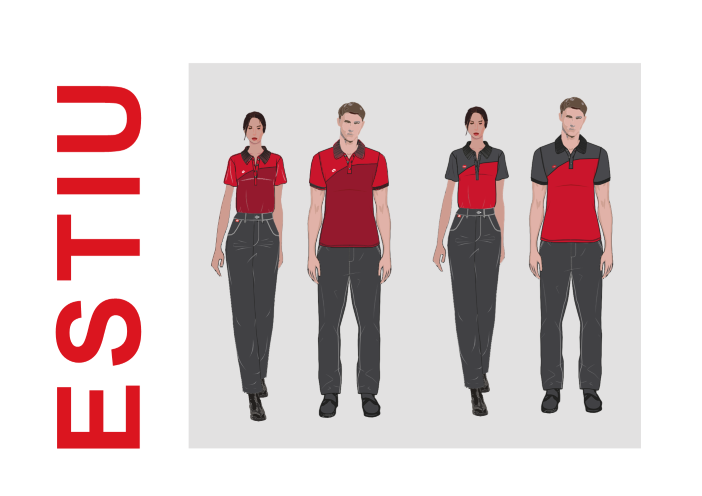 Nou disseny de vestuari de la plantilla de metro i bus
ALTRES COL·LECTIUS
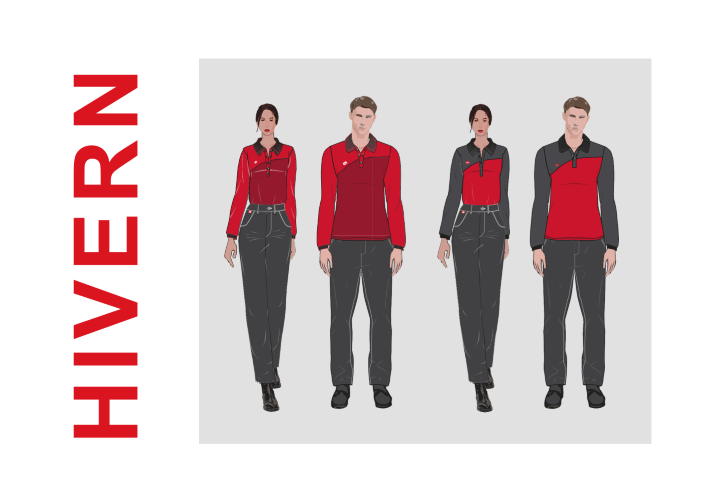 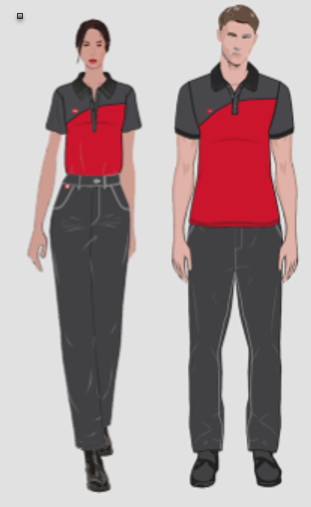 Nou disseny de vestuari de la plantilla de metro i bus
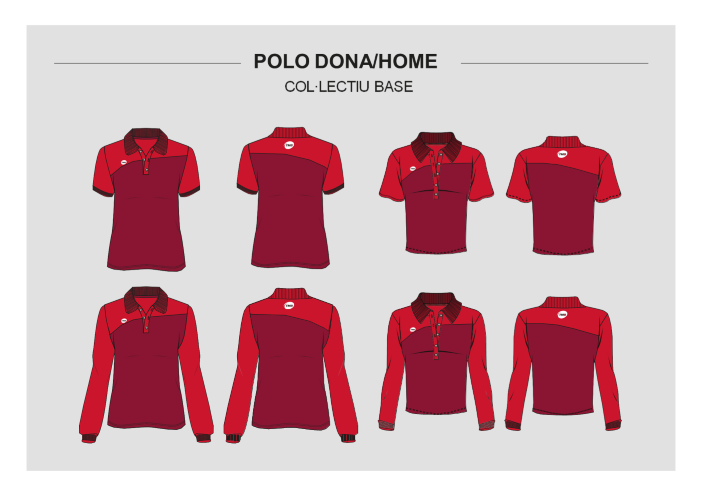 COL·LECTIU BASE
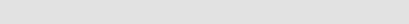 Nou disseny de vestuari de la plantilla de metro i bus
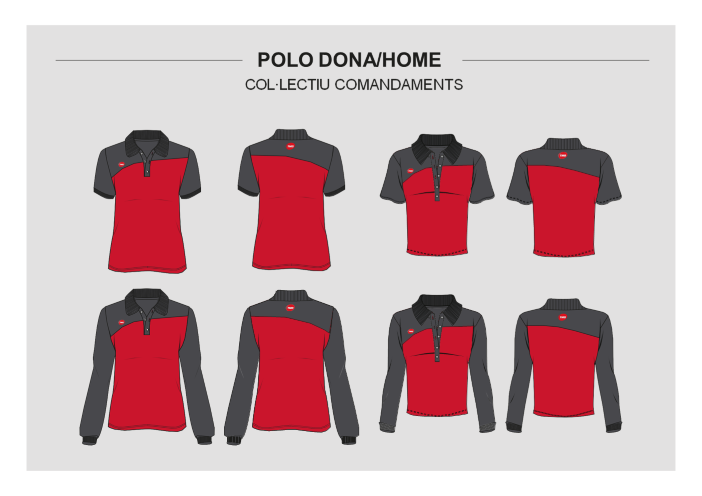 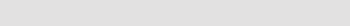 ALTRES COL·LECTIUS
Nou disseny de vestuari de la plantilla de metro i bus
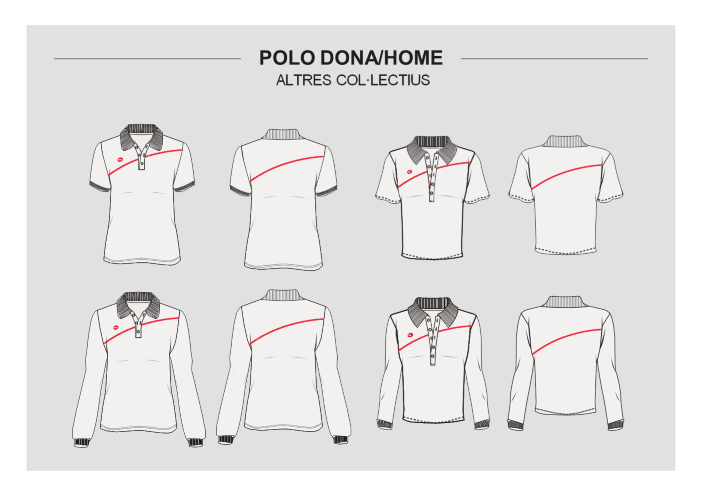 Nou disseny de vestuari de la plantilla de metro i bus
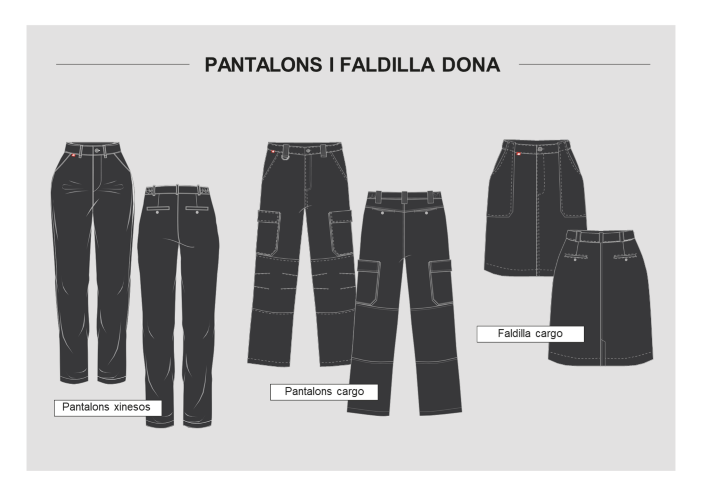 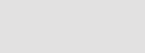 PANTALONS DONA I FALDILLA
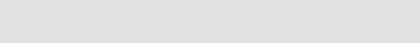 Nou disseny de vestuari de la plantilla de metro i bus
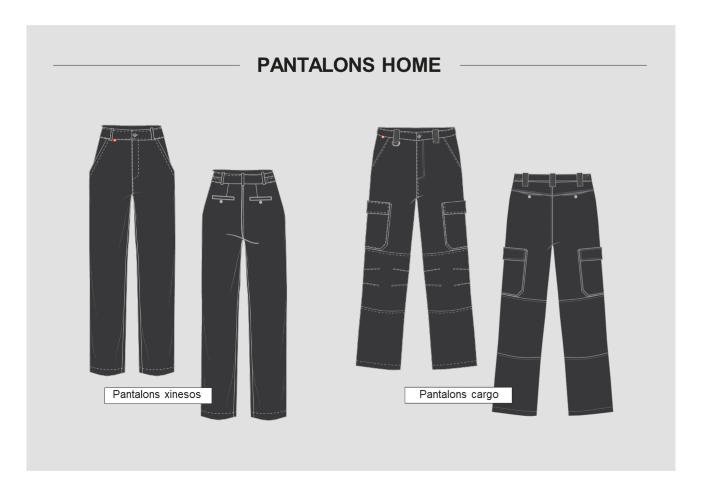 Nou disseny de vestuari de la plantilla de metro i bus
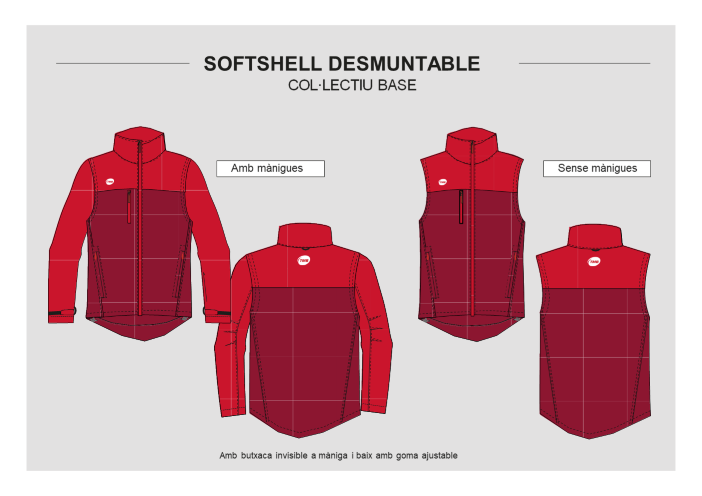 Nou disseny de vestuari de la plantilla de metro i bus
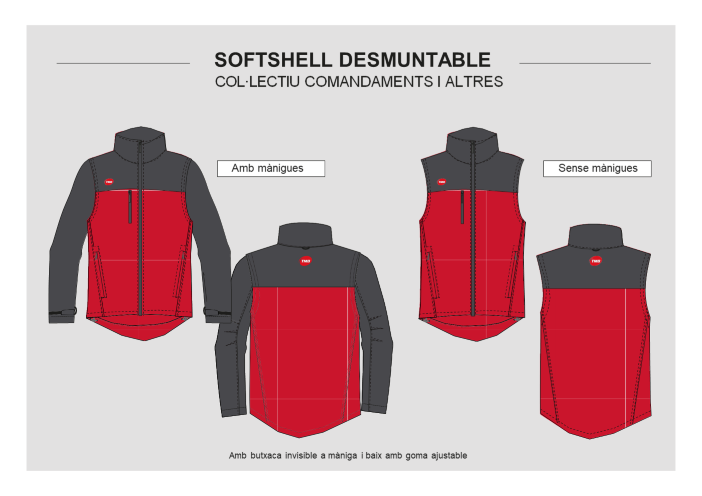 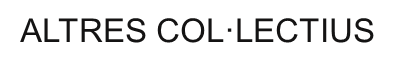 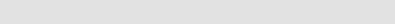 Nou disseny de vestuari de la plantilla de metro i bus
JAQUETA 3 EN 1
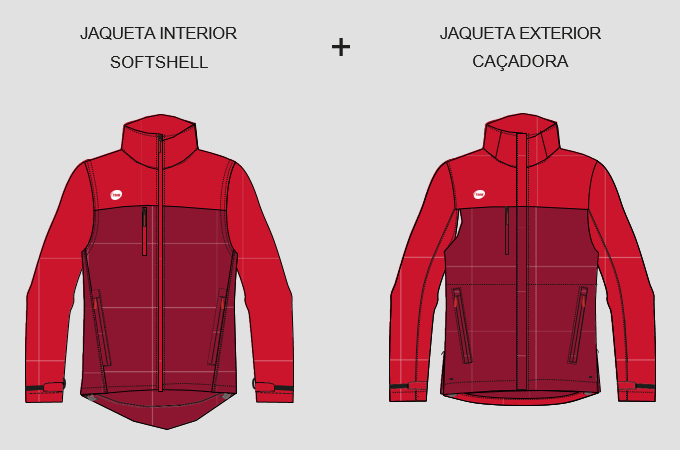 Jaqueta interior softshell.
Jaqueta exterior impermeable i resistent al fred amb caputxa que es pot guardar dins el coll.
Les dues jaquetes es poden unirper cremallera interior.
Nou disseny de vestuari de la plantilla de metro i bus
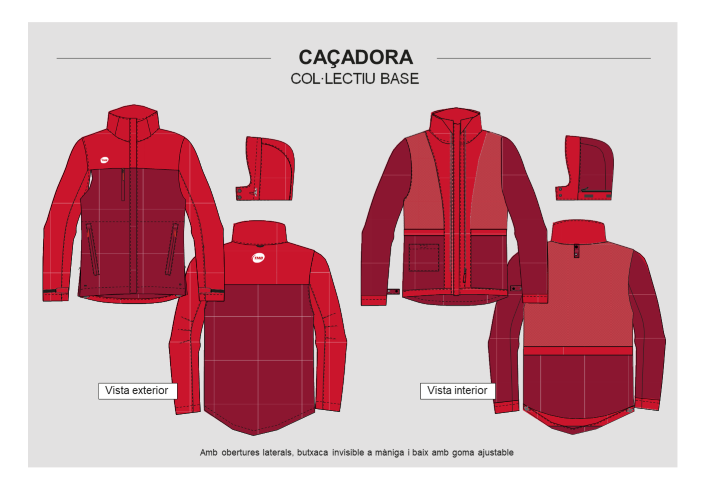 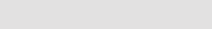 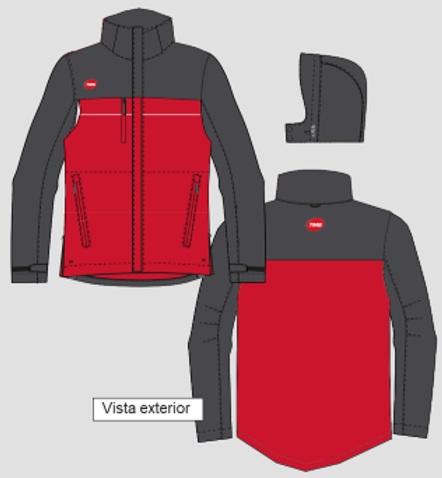 Nou disseny de vestuari de la plantilla de metro i bus
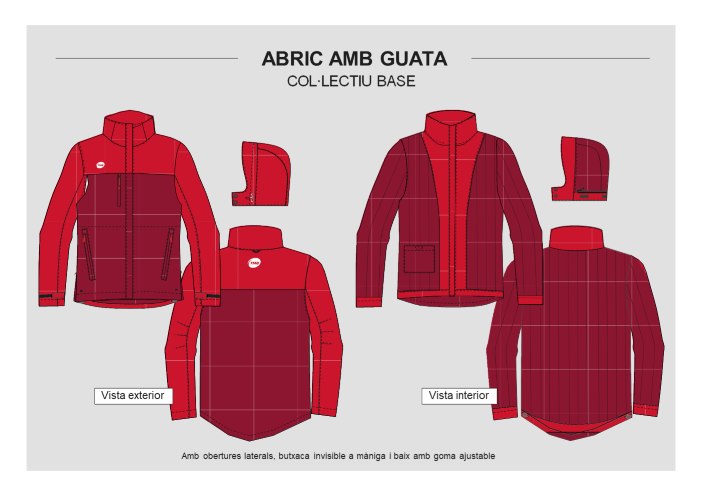 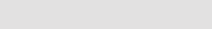 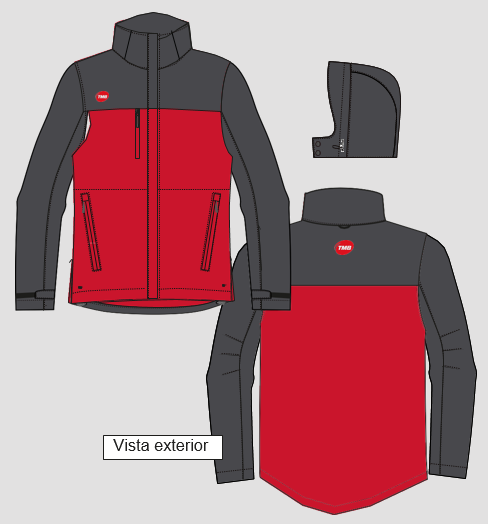